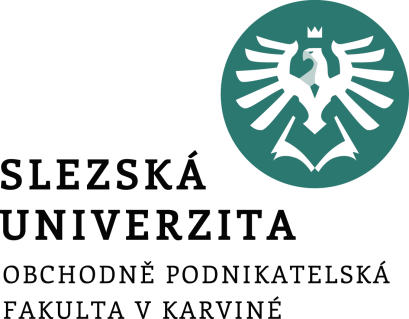 Právo Evropské unieDruhý tutoriálInstitucionální právo EU
Mgr. Danuta Duda, Ph.D.
Katedra ekonomie a veřejné správy
Evropská komise
je typicky nadstátním orgánem, který podporuje obecné zájmy Unie
Její funkce tak připomínají funkce vlády v soustavě orgánů státu. 
Je to orgán (instituce) právně nezávislý na členských státech. 
schází se jednou týdně zpravidla ve středu. 
Sídlem EK je Brusel
Pravomoc Komise – iniciativní pravomoc
předkládá výlučné návrhy legislativních aktů a další opatření rozhodovacím orgánům (Radě a Evropskému parlamentu) a je proto označována za „motor EU“.
Výkonná pravomoc
uvádí v život vše, na čem se usnese Rada a Evropský parlament. 
je-li zmocněna Radou, může k aktům sekundárního práva vydávat prováděcí předpisy a tím zajišťovat jejich realizaci. 
je pověřena rovněž výkonem rozhodnutí týkajících se rozpočtu.
Legislativní pravomoc
má ve výjimečných případech, namísto Rady na základě jejího zmocnění
je tomu tak především tam, kde se vyžaduje velká operativnost, tedy v oblasti ochrany hospodářské soutěže a několik politik (zejména zemědělské), kde Komise vydává individuální rozhodnutí a normativní nařízení
Kontrolní pravomoc
spočívá především ve sledování dodržování práva EU, a to jak členskými státy, tak jejich subjekty. 
v případě zjištěného porušení Komise zahajuje příslušné řízení proti členskému státu
Pravomoc Komise ve vztazích navenek
Ve vztazích navenek je EU zastupována Komisí, která sjednává (ale neschvaluje) mezinárodní smlouvy a navazuje a udržuje styky (včetně diplomatických) s jednotlivými státy členskými a zejména nečlenskými a s jinými mezinárodními organizacemi.
Komise - složení
Skládá se z jednoho státního příslušníka z každého čl. státu (za volební období 2019 - 2024 je 27 Komisařů) 
jsou vybíráni podle celkové způsobilosti a evropanství z osob, které poskytují veškeré záruky nezávislosti 
Rovněž Komise jako celek je povinna vykonávat své funkce zcela nezávisle. 
Funkční období je pětileté
Opakovaný výkon funkce je možný
Předseda Komise
je obdobou předsedy vlády. 
vymezuje směry, v jejichž rámci Komise plní své úkoly, rozhoduje o vnitřní organizaci Komise, aby zajistil soudržnost, výkonnost a kolegialitu její činnosti, vymezuje působnost jednotlivých Komisařů a jmenuje její místopředsedy z řad členů Komise. 
reprezentuje rovněž Komisi.
Generální ředitelství
Komise je analogií vlády státu. 
Jednotlivé činnosti Komise jsou rozděleny mezi tzv. generální ředitelství a útvary (služby). 
Jsou odpovědné vždy za určitou oblast politiky Evropské unie. 
jsou řízeny generálními řediteli, politicky zpravidla podléhají vždy jednomu z Komisařů.
Rada
dříve Rada ministrů nebo Rada EU, dnes zkráceně pouze „Rada“. 
Je především orgánem rozhodovacím.
Rozhodnutí Rady mají nejčastěji formu aktů sekundárního práva EU: směrnic, nařízení, rozhodnutí, stanovisek a doporučení.
Složení Rady
Oproti jiným orgánům Unie nemá pevné složení. 
Je orgánem, v němž jsou zastoupeny čl. státy. 
skládá se z ministrů vlád jednotlivých států, kteří se schází podle potřeby.
Pokud například Rada projednává otázky týkající se životního prostředí, pak se schůzky účastní ministři životního prostředí každého čl. státu EU a schůzka se nazývá „Rada ministrů životního prostředí“.
Celkem existuje deset rad různého složení:
Všeobecné záležitosti 
Zahraniční věci 
Hospodářství a finance (ECOFIN) 
Spravedlnost a vnitřní věci 
Zaměstnanost, sociální politika, zdraví a ochrana spotřebitele 
Konkurenceschopnost 
Doprava, telekomunikace a energie 
Zemědělství a rybolov 
Životní prostředí 
Vzdělávání, mládež a kultura
Předsednictví v Radě
Předsednictví jednotlivých složení Rady, s výjimkou složení pro zahraniční věci, zajišťují zástupci členských států v Radě na základě systému šestiměsíční rotace.
Radě pro zahraniční věci předsedá vysoký představitel Unie pro zahraniční a bezpečnostní politiku. 
Sídlem Rady je Brusel.
Pravomoci Rady
Schvalovat evropské právní předpisy – v mnohých politických oblastech spolu s Evropským parlamentem.
Koordinovat hlavní směry hospodářské politiky členských států.  
Uzavírat mezinárodní smlouvy mezi EU a dalšími zeměmi nebo mezinárodními organizacemi.
Spolu s Evropským parlamentem schvalovat rozpočet EU.
Rozvíjet společnou zahraniční a bezpečnostní politiku založenou na směrech stanovených Evropskou radou.
Hlasovaní v Radě
Ministři v Radě rozhodují různými způsoby podle toho, o jaké věci jednají. Uplatňují se tři způsoby hlasování:
1. prostou většinou;
2. kvalifikovanou většinou;
3. jednomyslné;
COREPER
Výbor stálých zástupců členských zemí při Radě EU. 
Množství projednávaných věcí a nutnost vyjasnění a případného sladění rozdílných stanovisek členských států vyžaduje, aby každé zasedání Rady bylo připraveno co nejlépe i po věcné stránce. 
To je úkolem Výboru stálých zástupců na úrovni velvyslanců.
Evropská rada
(pozor na záměnu s Radou, popř. Radou Evropy).
je vrcholným politickým orgánem Evropské unie. 
Unii dává nezbytné podněty pro její rozvoj a vymezuje její obecné politické směry a priority.
Složení Evropské rady
tvoří ji hlavy států nebo předsedové vlád členských států společně s jejím předsedou a předsedou Komise. 
Jejího jednání se účastní vysoký představitel Unie pro zahraniční a bezpečnostní politiku
zasedá dvakrát za půl roku; svolává ji její předseda.
Vyžaduje-li to situace, svolá předseda mimořádné zasedání Evropské rady.
Evropský parlament
Je jedním z orgánů EU. 
Jeho smyslem je reprezentovat zájmy občanů EU. 
Poslanci Parlamentu jsou voleni přímou volbou každých pět let. 
První přímé volby do Evropského parlamentu byly v červnu 1979.
Sídlo Evropského parlamentu
má tři pracoviště: Brusel (Belgie), Lucemburk a Štrasburk (Francie).
Legislativní pravomoc
spolurozhoduje o přijímání aktů sekundárního práva společně s Radou.
Rozpočtová pravomoc
Roční rozpočet EU schvaluje Parlament společně s Radou. 
Rozpočet musí podepsat předseda EP.
Parlament má poslední slovo v mnoha rozpočtových položkách.
Kontrolní pravomoc
Parlament může vyslovit nedůvěru Komisi pro její činnost. 
     V takovém případě odstupuje Komise kolektivně.
Komise je povinna odpovídat písemně nebo ústně na otázky, které jí pokládá Parlament nebo jednotliví poslanci. Parlament rovněž projednává výroční zprávy Komise.
Složení Evropského parlamentu
Současný parlament má 705 členů (volební období 2019 - 2024) ze všech 27 členských zemí EU. 
Česko má 21 poslanců.
Předseda Evropského parlamentu
je volen na 2 a půl roku
řídí veškeré činnosti Parlamentu, předsedá plenárním zasedáním a přijímá rozpočet
zastupuje Parlament mimo Evropskou unii a ve vztazích s ostatními orgány EU.
Evropský veřejný ochránce práv
je kontrolní orgán
vyšetřuje stížnosti týkající se nesprávného postupu institucí a orgánů EU
sídlí ve Štrasburku
je volen EP na 5 let s možností opakovaného jmenování
Sacharovova cena za svobodu myšlení
Sacharovova cena je udílena mimořádným osobnostem, které bojují proti netoleranci, fanatismu a útlaku. 
odměňuje osobnosti nebo celé kolektivy, které brání lidská práva a základní svobody
udílí ji každoročně Evropský parlament
tato cena byla poprvé udělena v roce 1988
Soudní dvůr EU tvoří:
Soudní dvůr (byl zřízen v roce 1952 a sídlí v Lucemburku.)
Tribunál
Soudní dvůr - složení
Soudní dvůr je složen z 27 soudců, tedy jednoho soudce z každého členského státu. 
Soudci musí být absolutně nezávislí na členských státech.
Soudní dvůr - soudci
jsou jmenováni na dobu 6 let, každé 3 roky se obměňuje polovina soudců. Stejná osoba může být jmenována soudcem opakovaně. 
jsou v členských státech vyňati z pravomocí všech soudních a správních orgánů. 
Jejich imunita je absolutní a vztahuje se tedy i na jejich chování v soukromém životě.
Generální advokáti
Jedná se o velmi specifickou funkci. 
mají stejné postavení jako soudci (včetně nezávislosti), je jich 11
posuzují projednanou věc jak z hlediska skutkového, tak právního
Vypracovávají stanovisko k jejímu řešení, které prezentují v závěru ústního jednání
Soudní dvůr - senáty
Standardně Soudní dvůr zřizuje senáty složené ze tří a pěti soudců.
SD zasedá ve velkém senátu tehdy, když je řešena nová, z pohledu daného státu mimořádně důležitá věc.
Ve výjimečných případech stanovených Smlouvou může Soudní dvůr zasedat v plénu.
Soudní dvůr vynáší rozsudky v jemu předložených případech
1. řízení o předběžné otázce
2. žaloba pro nesplnění povinnosti
3. žaloba na neplatnost
4. žaloba na nečinnost
Tribunál
Rozhodnutím Rady z 24.10.1988 č. 88/591 byl vytvořen Tribunál, který měl rozhodovat o žalobách jednotlivců, které byly dosud podávány k SD, začal fungovat 1. září 1989.
Tribunál se skládá ze dvou soudců z každého členského státu. Soudci jsou jmenováni společnou dohodou vlád členských států po konzultaci výboru pověřeného vydáním stanoviska ke vhodnosti kandidátů na funkce soudce.
Generální advokáti u Tribunálu nejsou.
Judikatura Tribunálu
Jeho judikatura se vyvíjela zejména v oblastech: 
duševního vlastnictví, 
spojování podniků,
kartelové dohody,
hospodářské soutěže a 
státních podpor.
Formy rozhodnutí u Soudního dvora
Rozsudek (neboli nález rozhodnutí ve věci samé)
Usnesení
Stanovisko
Opravné prostředky
Základní opravné prostředky jsou:
Odpor proti rozhodnutí ze strany třetí osoby
Revize rozhodnutí (obnova řízení)
Řádný opravný prostředek (odvolání)
Děkuji za pozornost